Дружбой 
дорожить умейте!
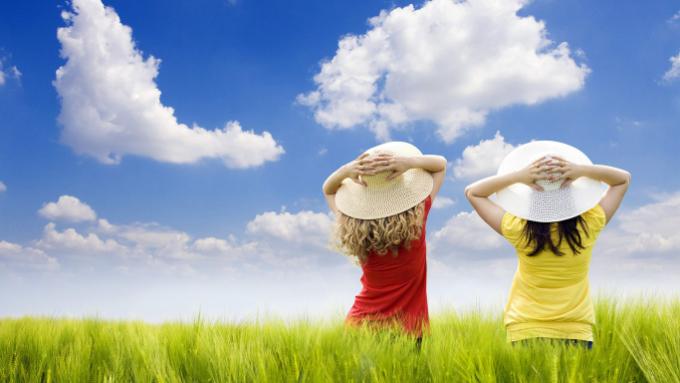 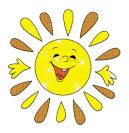 Дружбой дорожить умейте!
Знай, мой друг, вражде и дружбе цену,И судом поспешным не греши.Гнев на друга может быть мгновеннымИзливать покуда не спеши.Может друг твой сам поторопился,И тебя обидел невзначай.Провинился друг и повинился,Ты ему греха не поминай.
       Люди, мы стареем и ветшаем,И с теченьем наших лет и днейЛегче мы друзей своих теряем,Обретаем их куда трудней.Если верный конь, поранив ногу,Вдруг споткнулся, а потом опять,Не вини его, вини дорогу,И коня не торопись менять.
Я иных придерживался правил,В слабости усматривая зло,Сколько в жизни я друзей оставил,Сколько от меня друзей ушло.И теперь я всех вас видеть жажду,Некогда любившие меня,Мною не прощенные однажды,Или не простившие меня.
       Я прошу вас, люди, ради Бога,Не теряйте доброты своей,На земле друзей не так уж много,Опасайтесь потерять друзей.
 
                                        Расул Гамзатов
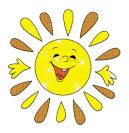 Дружбой дорожить умейте!
Настоящий друг вездеВерен в счастье и беде.Грусть твоя его тревожит,Ты не спишь – он спать не может.И во всём, без дальних слов,Он помочь тебе готов.Да, по действиям несходныВерный друг и льстец негодный.

                                      Уильям Шекспир
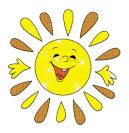 Дружбой дорожить умейте!
Человек на протяжении своей жизни переживает множество событий. Рождение, первый восход солнца, первая дружба, первая любовь и многое другое. Каждый вкладывает свое понимание в термин «дружба», который основывается на личном опыте.
       Вопрос «Что такое дружба?» возникал еще в древние времена. Многие философы, так или иначе, касались этой темы и старались постигнуть ее истинную природу. Некоторые из них посвящали ей целые многотомные труды.
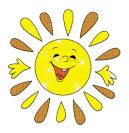 Дружбой дорожить умейте!
Что такое дружба, каждый знает?
 Может быть, и спрашивать смешно.
 Ну а все же, что обозначает
 Это слово? Значит что оно? 

 (ответы детей)
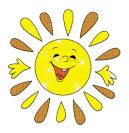 Дружбой дорожить умейте!
Дружба -  это чувство, в первую очередь, доверия к человеку, полной уверенности в нем, совпадение множества интересов, разнообразных увлечений, привычек, общие переживания, совпадение мнений по самому неожиданному поводу, одним словом, длительные добросердечные, чистые отношения между людьми, которые во всем поддерживают друг друга.
       А вы знаете, что во все времена у всех народов высоко ценилась дружба, верность и преданность. Нет народа, у которого не было бы пословиц, поговорок и легенд о дружбе.
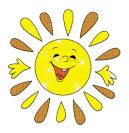 Дружбой дорожить умейте!
Давайте и мы вспомним пословицы о дружбе. Я буду говорить начало пословицы, а вы окончание.
 1. Не имей сто рублей… 
     (а имей сто друзей).
 2. Старый друг…
     (лучше двух новых).
 3. Один за всех и…
     (все за одного).
 4. Гора с горой не сходятся, а человек… 
     (с человеком сойдётся).
5. Человек без друзей,… 
     (что древо без корней).
 6. Друга ищи, а… 
     (найдёшь, береги).
 7. Дружба не гриб… 
     (в лесу не найдёшь).
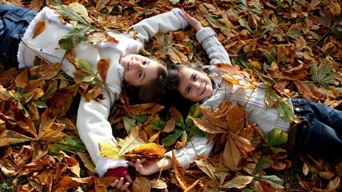 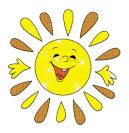 Дружбой дорожить умейте!
(видео «Ты да я да мы с тобой»)

 Дружба! Какое чудесное слово.
 Кто не дружил, тот его не поймёт!
 Чистая дружба на подвиг готова,
 Дружбе конец, если друг подведёт.
 
 Делят радость, делят горе верные
 друзья.
 Только жалко, что пятёрку поделить
 нельзя.
 И девчонки, и мальчишки дружат
 меж собой,
"Жить без дружбы невозможно”, -
 скажет вам любой!
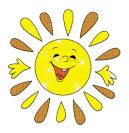 Дружбой дорожить умейте!
Кто такой настоящий друг и как
       узнать его? (Ответы детей) 
       
       Вот несколько качеств, благодаря которым вы сможете отличить его среди остальных:
       Честность. Независимо от сложившейся ситуации, настоящие друзья всегда должны оставаться честными по отношению друг к другу. Доверие – это очень важный фактор в отношениях. Если люди не могут быть друг с другом откровенны и им есть, что скрывать, между ними никогда не возникнет настоящей дружбы.
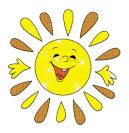 Дружбой дорожить умейте!
Прощение. Человеческое сознание устроено странно. Зачастую люди обижают самых близких из тех, кто у них есть. Необходимо учиться прощать, ведь дружба – это очень дорогой дар, который обидно терять из-за упрямства и излишней гордости.

       Надежность. Надежный друг – это тот человек, с кем всегда можно поделиться своими мыслями и секретами, не опасаясь когда-нибудь об этом пожалеть. Такого друга очень сложно найти  и надо беречь.
Преданность. Преданность – это тяжелый труд. Ее нужно день за днем доказывать. Только преданный человек может стать хорошим другом.
     
       Юмор. Юмор является одним из важнейших элементов нашей жизни. Бывает, что он сводит вместе совсем разных, на первый взгляд, людей и на долгие годы связывает их крепкой дружбой. Такие друзья всегда найдут, как развеселить друг друга, а в нужную минуту – поддержать.
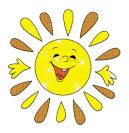 Дружбой дорожить умейте!
Поддержка. Поддержка это именно то, ради чего всем нам нужны друзья. Если отношения лишены ее, это не дружба. Причем поддержка должна присутствовать во всем: и в несчастье, и в радости.
        Умение выслушать. Если два человек говорят одновременно, не слыша друг друга, они никогда не добьются взаимопонимания. Настоящие друзья должны уметь не только рассказывать о своих проблемах, но и выслушивать чужие.
        Забота. Друг это не только человек, с которым приятно и весело провести время, это еще и тот человек, который может оказать заботу, когда это необходимо.
Принятие недостатков. У каждого человека есть свои недостатки, которые бывает трудно принять, но если вы дорожите отношениями, вы должны сделать это. Помните, что ваш друг, так же как и вы состоит наполовину из плюсов и наполовину из минусов.
        Уважение. Насколько близки бы вы не были с вашим другом, вы никогда не должны фамильярничать по отношению к нему. Сохраняйте взаимоуважение. Только при его наличие дружба может продлиться долго.
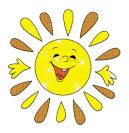 Тест «Хороший ли ты друг»
1. Вы собрались в кино, но вдруг выясняется, что у твоей подруги (друга) нет денег на билет. Как ты поступишь? А) Пойдешь в кино одна (один). Б) Одолжишь подруге (другу) денег. B) Найдешь богатенького приятеля, который мог бы сводить вас в кино.
        2. Ты хочешь пригласить подругу (друга) вместе провести вечер, но она (он) уже обещал (а) своей маме сделать уборку. Как ты поступишь? А) Проведешь вечер одна (один). Б) Поможешь ей (ему). Чем быстрее вы закончите работу, тем больше времени останется на веселье. В) Позвонишь другой (ому) подружке (другу).
3. Ты идешь по улице и вдруг видишь, что шайка хулиганов пристает к твоей подруге (другу). Как ты поступишь? А) Сделаешь вид, что ты их не замечаешь, и поспешишь скрыться. Б) Бросишься на помощь подруге (другу). В) Расскажешь об этом ее (его) отцу, когда увидишь его.
        4. Вы с классом поехали на экскурсию. Вдруг одна из твоих подруг (один из твоих друзей) обнаруживает, что не взял (а) с собой еды. Как ты поступишь? А) Скажешь ей (ему), чтобы в следующий раз он(а) лучше собиралась в поездку. Б) Поделишься с ней (с ним) своим обедом. В) Скажешь об этом учителю, чтобы он что-нибудь придумал.
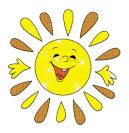 Результаты теста
Больше ответов А: Возможно, настало время сесть и подумать, почему никто не помогает тебе в трудных ситуациях. Настоящая дружба предполагает взаимную помощь и поддержку. Покажи своим друзьям, что ты в любую секунду готов(а) прийти им на помощь.
       Больше ответов Б: Ты замечательный друг! На тебя можно положиться в трудную минуту. Таких как ты интересные события и приключения с друзьями ждут на каждом шагу. Самое главное – твои друзья знают, что всегда могут положиться на тебя!
Больше ответов В: Ты беспокоишься о своих друзьях, особенно когда они оказываются в сложной ситуации, но дружба это не только приятное времяпрепровождение. Твои друзья должны быть уверены, что всегда могут рассчитывать на твою помощь. У тебя большие задатки, чтобы стать настоящим другом. Подумай о том, как их реализовать.
    
       Я надеюсь, что этот тест заставит каждого из вас задуматься о том, что быть другом это сложный и кропотливый труд, это работа, прежде всего, над собой.
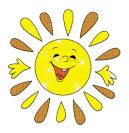 Законы дружбы
Не обзывай и не унижай своего друга.
Помогай другу в беде.
Умей с другом разделить радость.
Не смейся над недостатками друга.
Выбирай друзей по душевным качествам, а не по одежде.
Не обманывай друга ни в чём. Будь с ним честен.
Умей в тактичной форме указать на недостатки друга.
Не обижайся на критику или совет товарища: он желает тебе добра.
Умей признать свои ошибки и помириться с другом.
Не предавай своего друга.
Один за всех и все за одного.
С хорошим другом веселей при удаче, легче в беде.
Не ссорься и не спорь с другом по пустякам.
Не ябедничай, лучше сам поправь.
Не зазнавайся, если у тебя что-то очень хорошо получилось. Не сердись и не падай духом, если у тебя что-то не получилось.
В разговоре, в игре не будь грубым, не кричи.
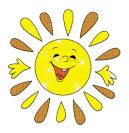 Никогда не меняйте друзей!
Никогда не меняйте друзей.Их нельзя разменять как монету.Вы поймёте это поздней, Ближе друга на свете нету.Никогда не теряйте друзей,Ту потерю ничем не измеришь.Старый друг не вернётся к тебе,Новым другом его не заменишь.И не стоит друзей обижать,Станет раной на сердце обида,Хоть друзья и умеют прощать,Дверь в их душу будет закрыта.Нужно дружбу беречь всегда.Это чувство длиннее века.Лучший друг не предаст никогда,Просто преданней нет человека!
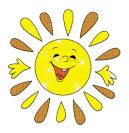 Дружбой дорожить умейте!
Ребята! Давайте встанем и скажем друг другу слова известного героя, добрейшего и терпеливейшего кота Леопольда: «Ребята, давайте жить дружно!»
      
       Спасибо вам за вашу работу, вы очень хорошо работали, а помогла нам в этом дружба!
       Всего вам доброго!
       Хороших и верных вам друзей!
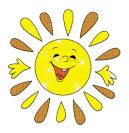 Дружбой дорожить умейте!
Презентацию подготовила Сироштанова Е.А.,
                  МБОУ СОШ № 76, п. Гигант, 2014 год